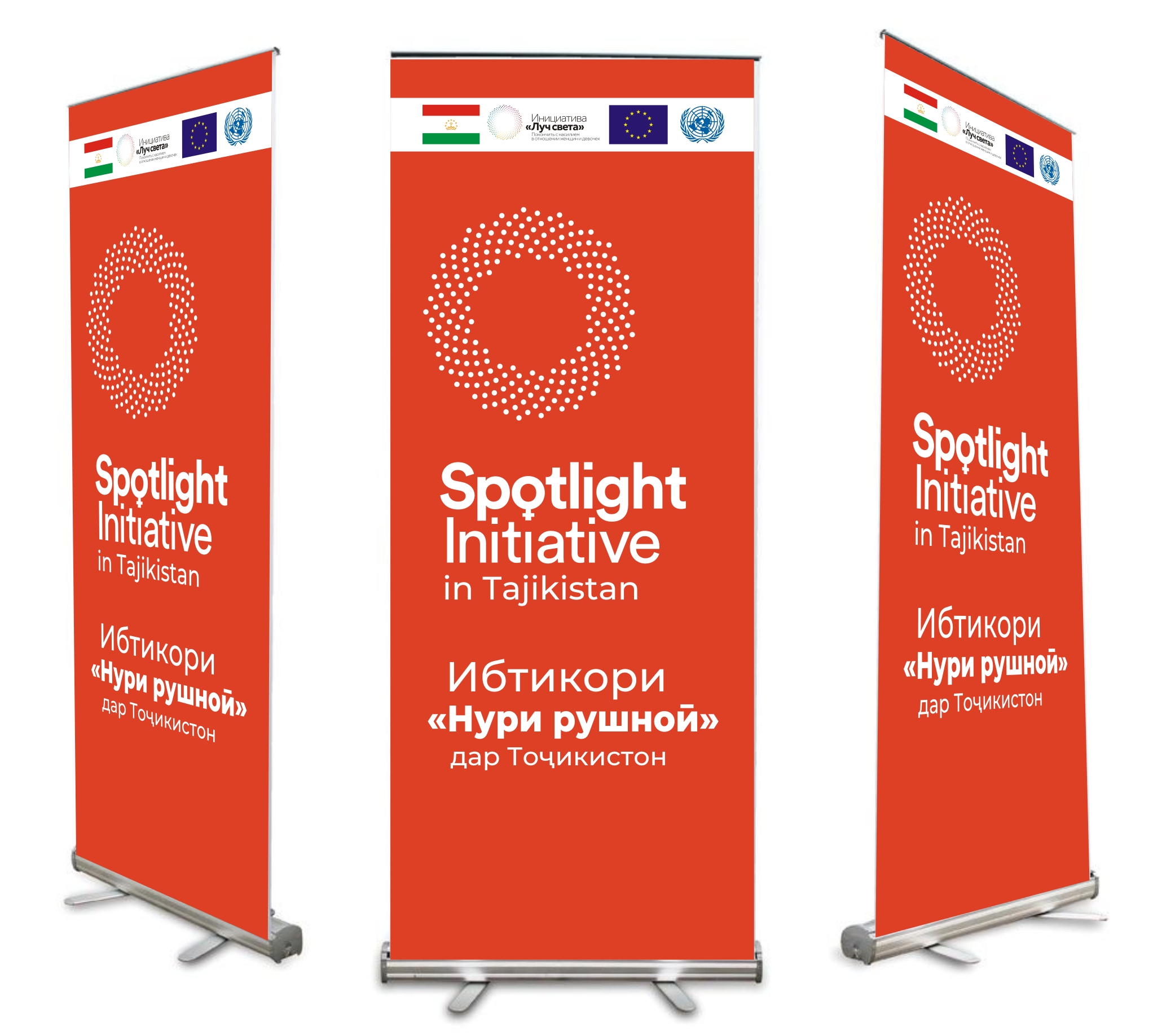 Стратегия ОГО “Поведенческие изменения и реализация инициатив по предотвращению НОЖД:  история, цели, задачиПРЕЗЕНТАЦИЯ №14Александрова Лариса
18 января 2022 
Душанбе
Нарушь тишину.  Когда вы становитесь свидетелем насилия в отношении женщин, не сидите сложа руки. Действуйте
Пан Ги Мун
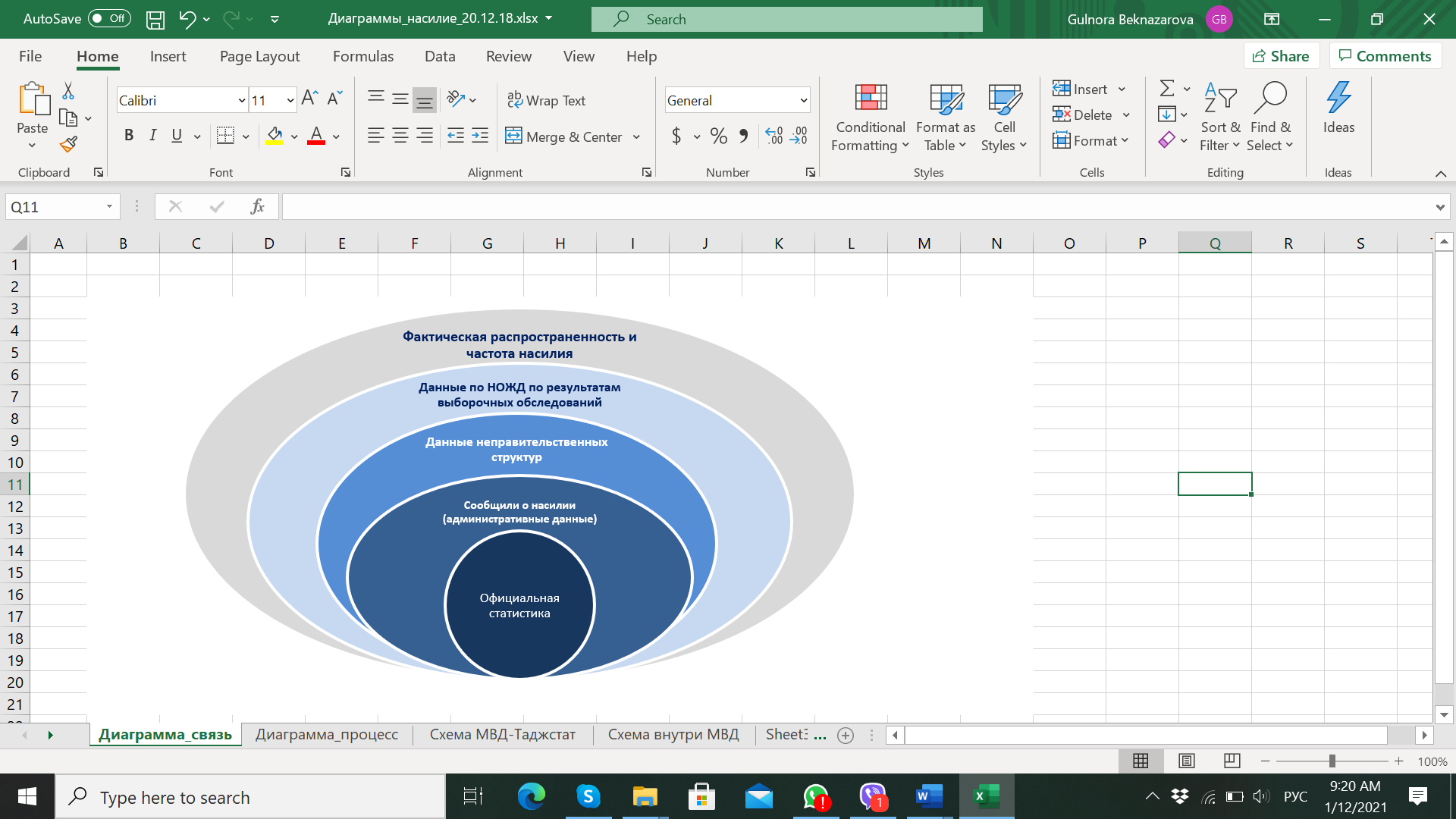 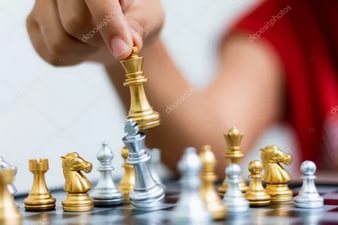 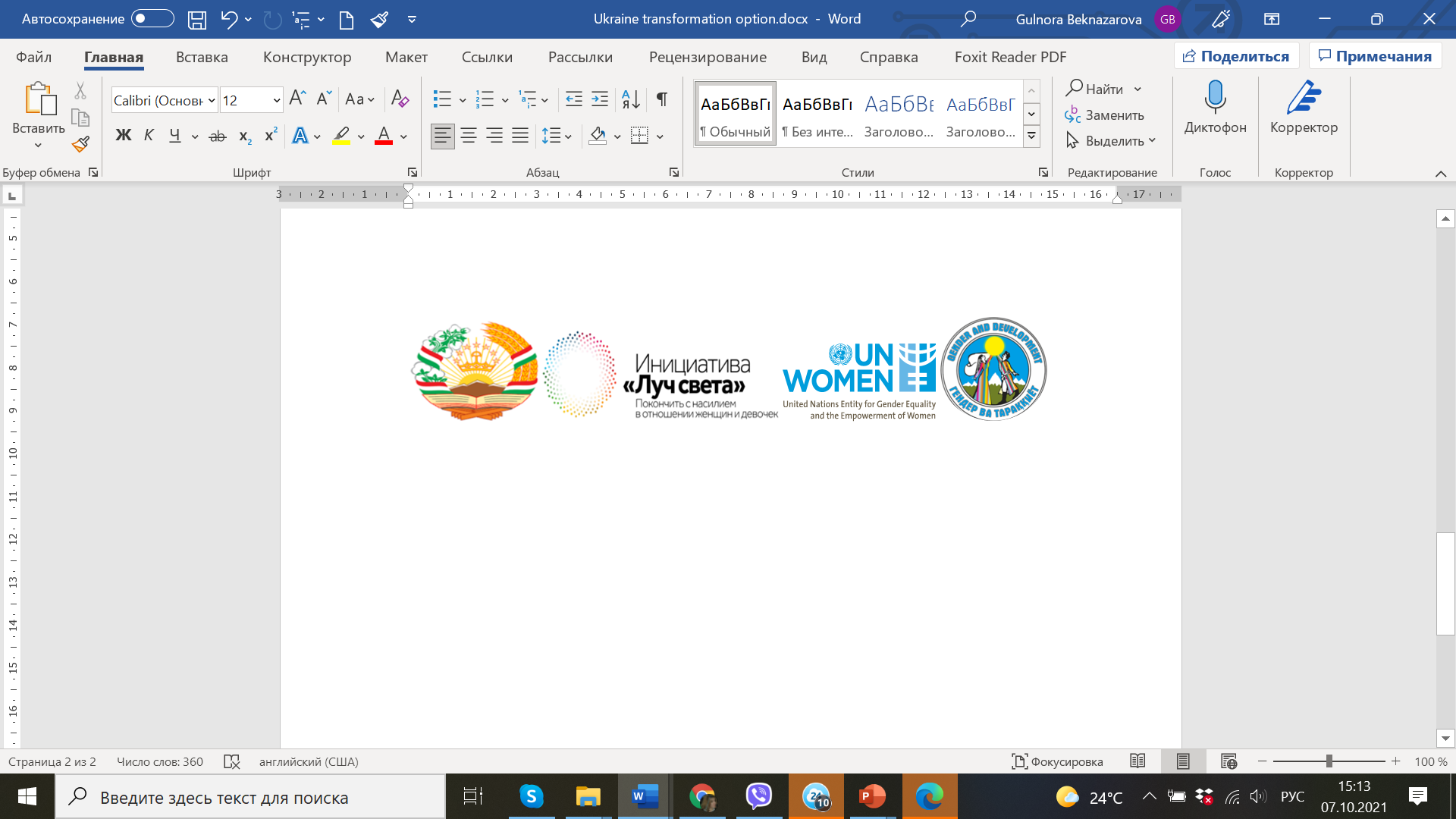 поведенческие изменения и реализация инициатив по предотвращению насилия в отношении женщин и девочек
Стратегия организаций ГО
Подготовка Стратегии
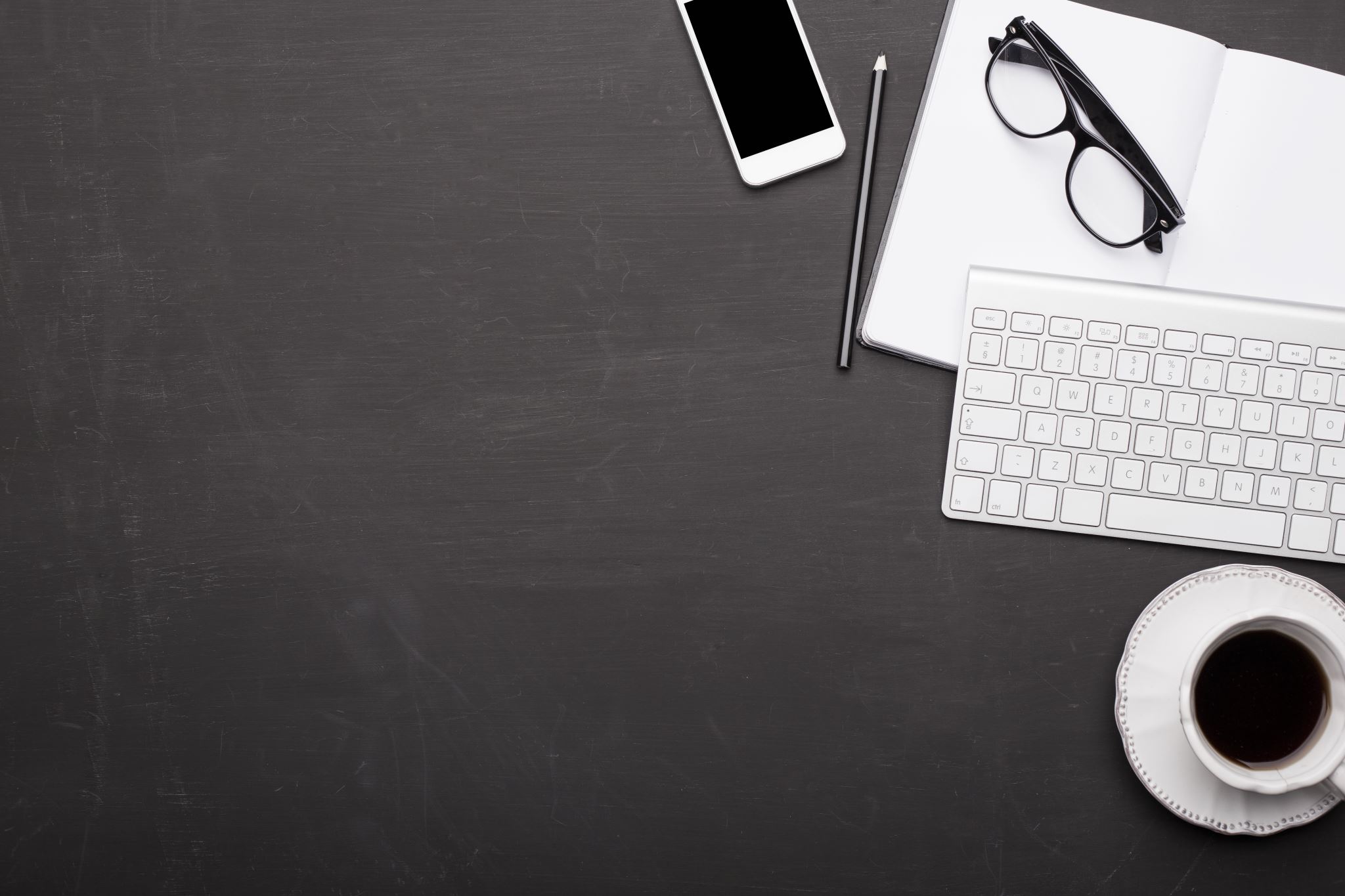 Стратегия
Субъект Стратегии: ГО
правозащитные
организации по оказанию услуг в сфере СГН
по уязвимым группам
молодёжные
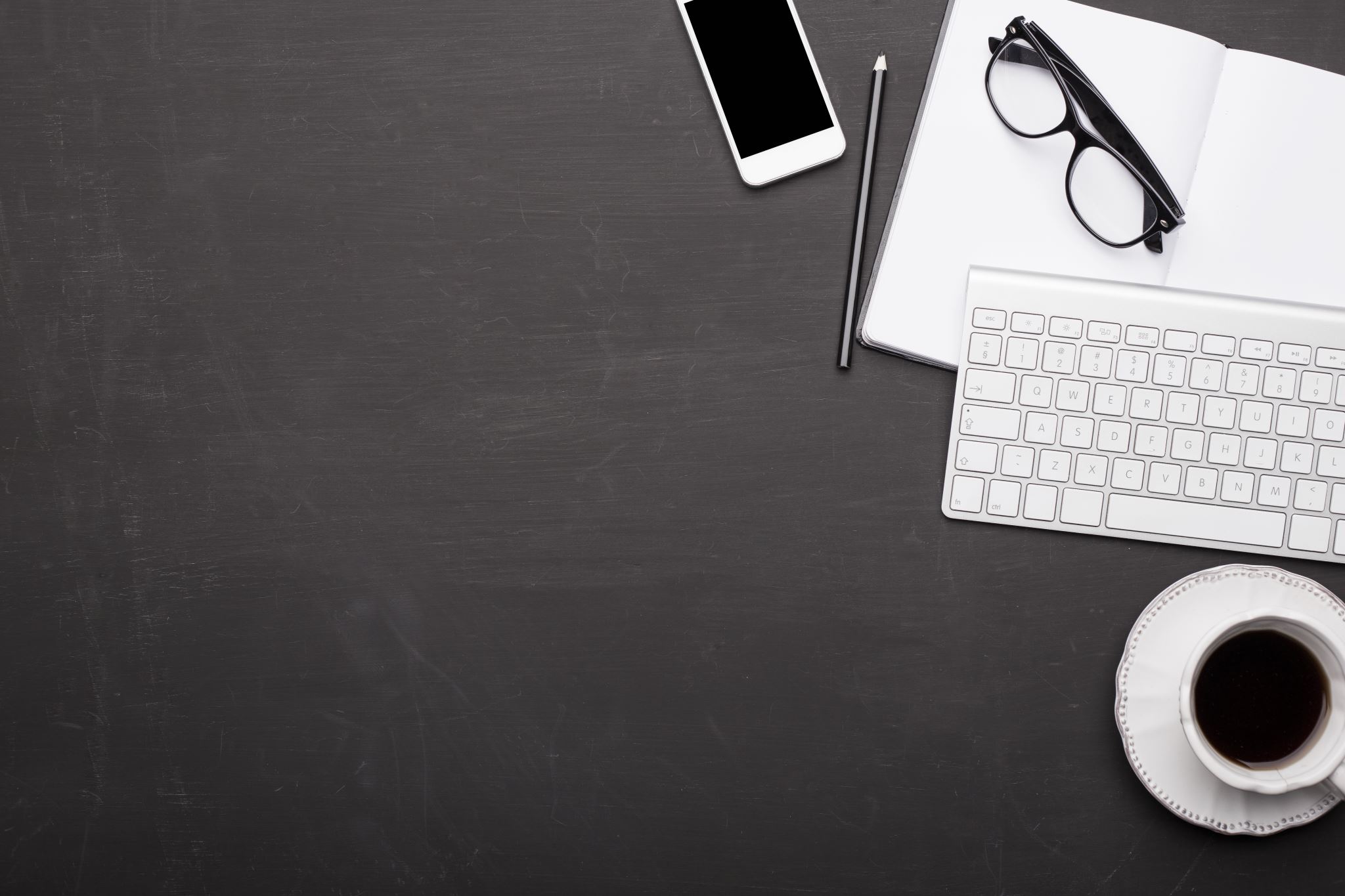 Стратегия ОГО направлена на:
борьбу с социальным и правовым неравенством, которое вызывает, оправдывает насилие в отношении женщин и девочек;
содействие устранению факторов риска, которые могут спровоцировать насилие в отношении женщин и девочек;
усиление профилактических мер, направленных на устранение дискриминационных социальных и культурных норм и практики.
Ключевые положения
Достижение стратегической цели возможно при укреплении тесного сотрудничества между ОГО, как частью гражданского общества, государством и партнёрами по развитию;
Базовой основой СГН являются негативные гендерные стереотипы, допускающие и оправдывающие насилие. В связи с чем одно из ключевых направлений Стратегии – содействие в трансформации насильственного поведения через изменение негативных гендерных стереотипов
Срок Стратегии
2024
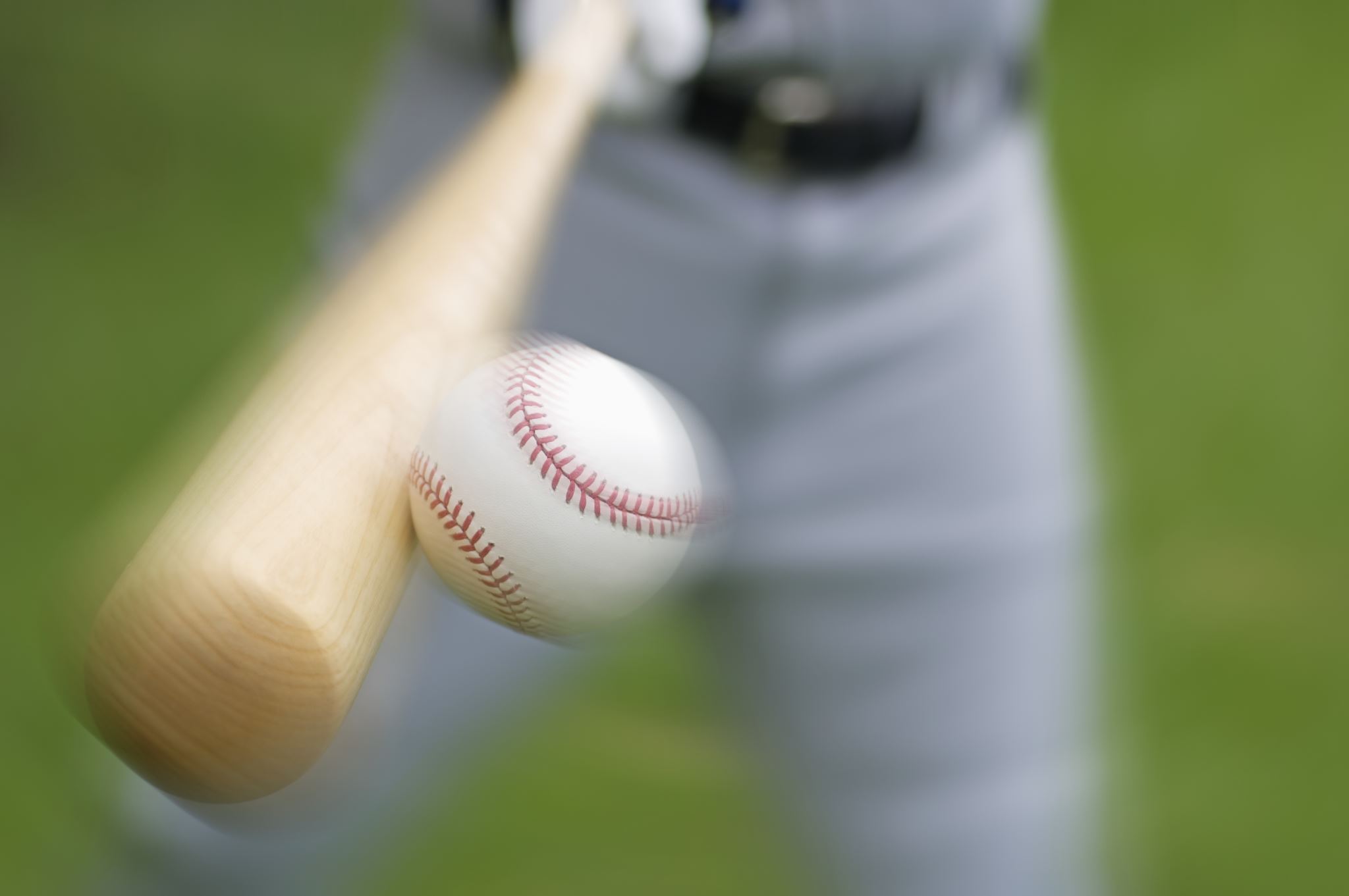 2023
С 1 января 2022 г.
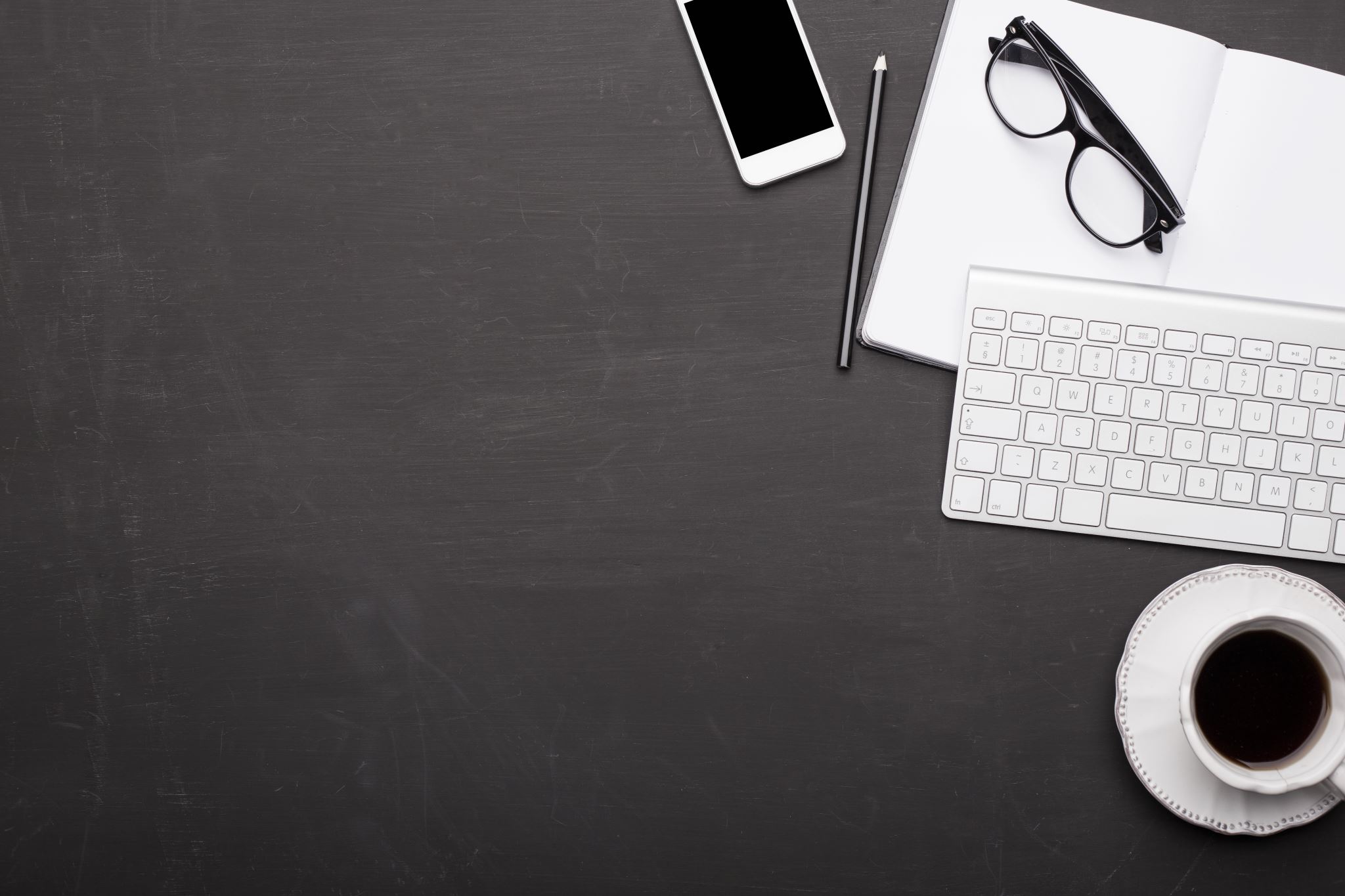 Стратегическая цель
Формирование нулевой терпимости к дискриминации и насилию в отношении всех девочек и женщин, включая женщин и девочек, подвергающихся множественной дискриминации, в обществе через консолидацию и укрепление потенциала ОО, адвокацию совершенствования законодательства, и развитие координации между ключевыми участниками.
Ключевые участники: государственные структуры, ОО и партнёры по развитию
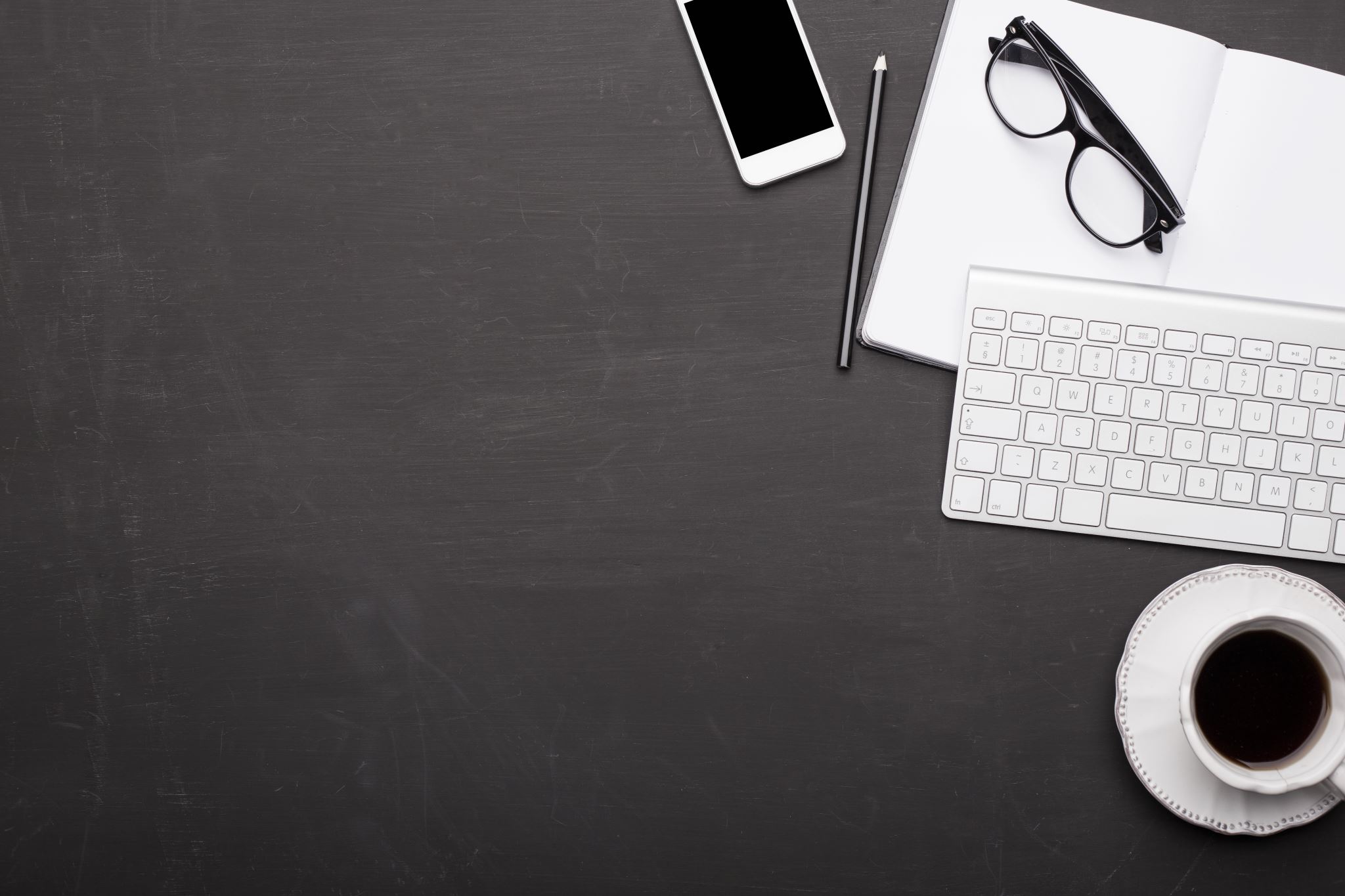 Почему?
Политики и Законы, квалифицирующие насильственное поведение как преступление, дают сигнал обществу о том, что насилие неприемлемо.
Социальные нормы в обществе, идентифицирующие насильственное поведение, как неприемлемое, не оставляют места в повседневной жизни для СГН
Задачи
Задача 1.  Усиление влияния ОО на процессы принятия решений для предотвращения СГН и защиты пострадавших
Задача 2. Содействие преодолению негативных стереотипов, способствующих СГН в отношении женщин и девочек, среди общего населения, включая представителей государственных органов
Направления по Задаче 1
1.1. Повышение институционального потенциала ОО для более активного вовлечения в процессе принятия решений в сфере сексуального и гендерного насилия
1.2 Адвокация по совершенствованию законодательства и нормативной базы с целью расширения возможностей ОО в вопросах принятия решений
1.3. Усиление координации между институтами гражданского общества, а также ОГО с другими ключевыми участниками
Направления по Задаче 2
2.1. Налаживание эффективной коммуникации между ОО для объединения усилий и формирования единого подхода в работе с ключевыми участниками – (государственные структуры, население, СМИ) по изменению гендерных стереотипов.
2.2 Разработка программ / Проектов для работы среди ключевых участников, в том числе населения по изменению восприятия и форм поведения, оправдывающих СГН в отношении женщин и девочек.
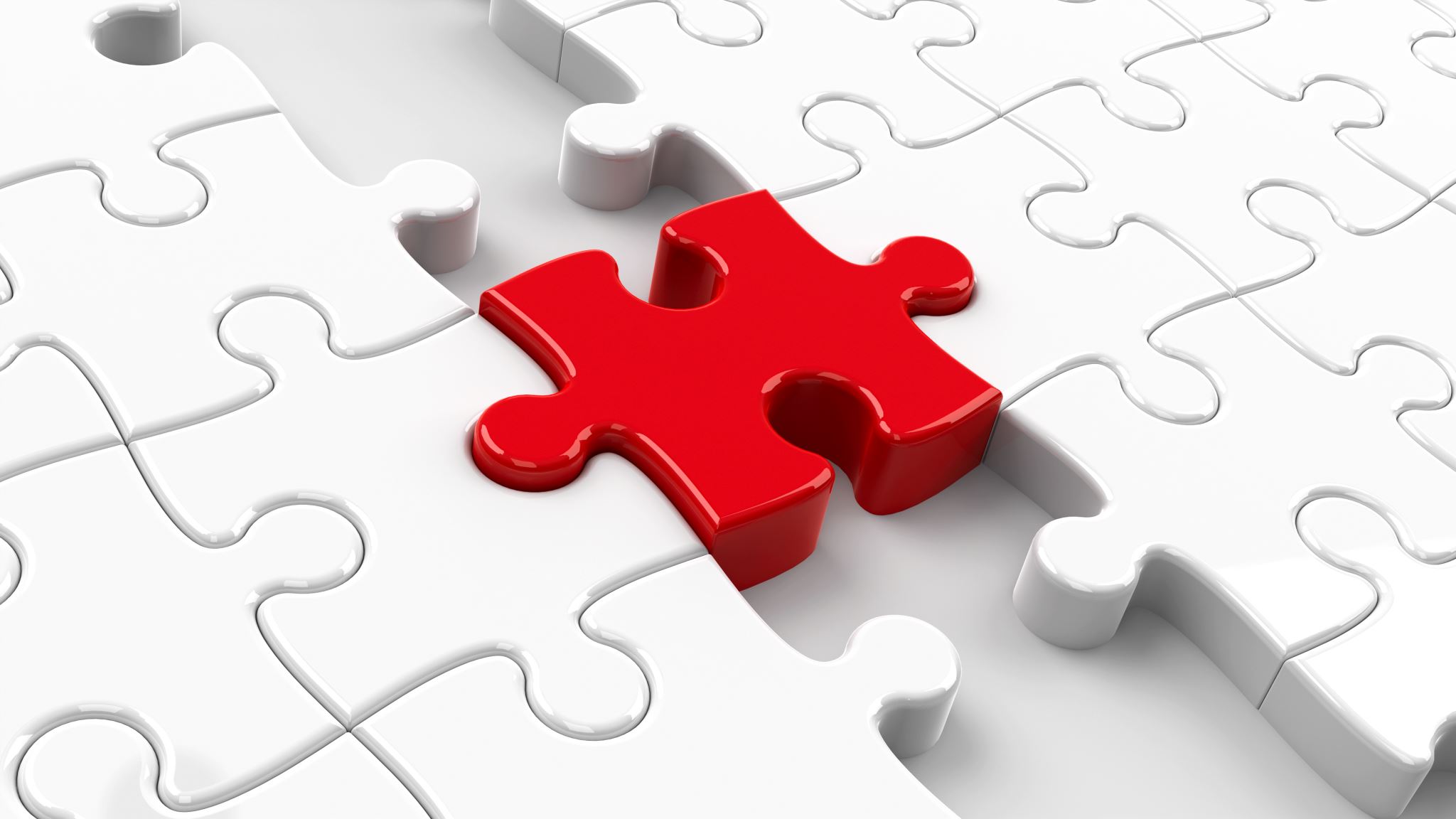 Как это можно реализовать?
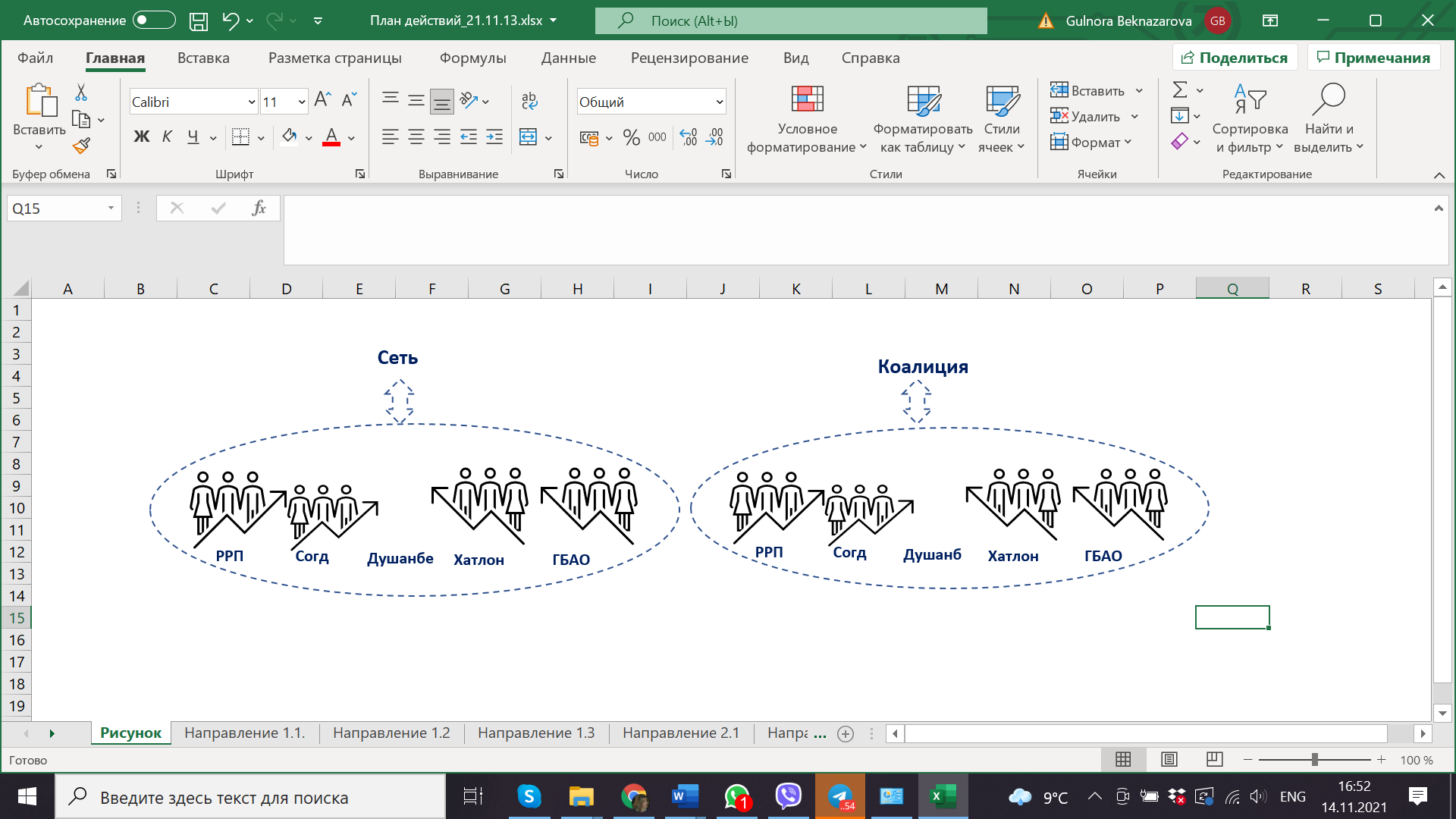 Действующие сети, объединяющие ОГО
Координационный Совет
Вопросы, комментарии?Благодарим за внимание!
17